TRUE SHAPES-SOLIDS OF REVOLUTION-CURVES OF INTERSECTION
V.Ryan © 2023
WORLD ASSOCIATION OF TECHNOLOGY TEACHERS	https://www.facebook.com/groups/254963448192823/	technologystudent.com © 2023
GEOMETRICAL DRAWING
V.Ryan © 2023
R70mm
DIA 80mm
THIRD ANGLE PROJECTION
DIA 80mm
DIA 80mm
V.Ryan © 2023
technologystudent.com © 2023
WORLD ASSOCIATION OF TECHNOLOGY TEACHERS	https://www.facebook.com/groups/254963448192823/
THIRD ANGLE ORTHOGRAPHIC DRAWING
V.Ryan © 2023
technologystudent.com © 2023
WORLD ASSOCIATION OF TECHNOLOGY TEACHERS	https://www.facebook.com/groups/254963448192823/
HELPFUL LINK:	https://technologystudent.com/despro_3/truelength1.html
DRAWING THE CIRCLE AT ITS ‘TRUE’ SIZE
COMPLETE THE DRAWING OF THE SQUARE PYRAMID, BY ADDING THE CIRCLE / HOLE TO THE FRONT VIEW.
THE ORIGINAL CIRCLE NEEDS PROJECTING ON TO THE FRONT VIEW. IT WILL NOT APPEAR AS A PERFECT CIRCLE, BECAUSE THE FRONT OF THE PYRAMID SLANTS AWAY FROM THE VIEWER.
HELPFUL LINK
A
A
B
CIRCLE CENTRE LINE
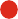 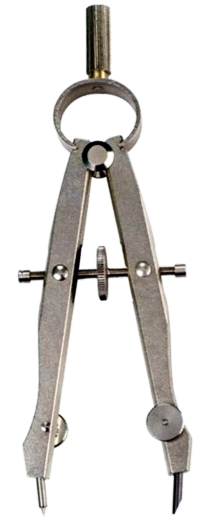 COMPASS POINT
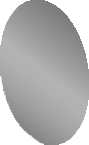 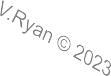 FRONT VIEW
BOW COMPASS
DRAWING TRUE SHAPES - ORTHOGRAPHIC DRAWING
technologystudent.com © 2023	V.Ryan © 2023
WORLD ASSOCIATION OF TECHNOLOGY TEACHERS	https://www.facebook.com/groups/254963448192823/
HELPFUL LINK:	https://technologystudent.com/despro_3/truelength1.html
PLAN VIEW
COMPLETE THE THREE VIEWS OF THE SQUARE PYRAMID SHOWN BELOW. USE THE COMPASS TECHNIQUE TO DRAW THE CIRCLE ACCURATELY ON THE FRONT VIEW.
HELPFUL LINK
SQUARE PYRAMID

NOTE: The hole drilled through the front face is at 90 degrees to the surface.
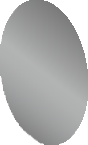 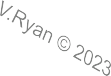 90
BASE LINE
V.Ryan © 2023
FRONT VIEW
SIDE VIEW
THIRD ANGLE PROJECTION
DRAWING TRUE SHAPES - ORTHOGRAPHIC DRAWING
WORLD ASSOCIATION OF TECHNOLOGY TEACHERS	https://www.facebook.com/groups/254963448192823/	technologystudent.com © 2023	V.Ryan © 2023
HELPFUL LINK: https://technologystudent.com/despro_3/truelength1.html
SQUARE PYRAMID
APEX
DIA15mm
35mm

70mm
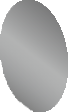 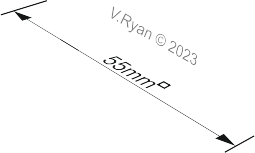 HELPFUL LINK

NOTE: The hole drilled through the front face is at 90 degrees to the surface.
DRAW FRONT, SIDE AND SECTIONAL PLAN ELEVATION OF THE SQUARE PYRAMID SHOWN ABOVE

PLEASE ESTIMATE WHERE THEY ARE NOT STATED
BASE LINE
THIRD ANGLE PROJECTION
SOLIDS OF REVOLUTION - GEOMETRICAL DRAWING
WORLD ASSOCIATION OF TECHNOLOGY TEACHERS	https://www.facebook.com/groups/254963448192823/	technologystudent.com © 2023	V.Ryan © 2023
HELPFUL LINK:	https://technologystudent.com/despro_3/solid1.html
HELPFUL LINK
THE OBJECT BELOW IS A SOLID.
COMPLETE THE ‘SOLID OF REVOLUTION’, SHOWING THE CURVE PRODUCED BY THE ROUND AND THE CUBOID SECTIONS.
SOME OF THE GUIDELINES HAVE BEEN DRAWN FOR YOU.
a1
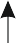 BOTTOM EDGE
a 2
a 2
DIA 48mm
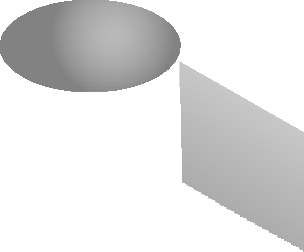 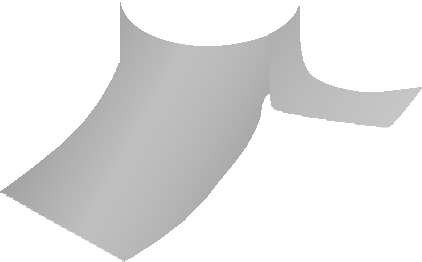 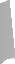 a 2
a 2
100mm
48mm
A
a1
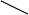 C	B
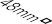 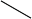 THIRD ANGLE PROJECTION
V.Ryan © 2023
SOLIDS OF REVOLUTION - GEOMETRICAL DRAWING
WORLD ASSOCIATION OF TECHNOLOGY TEACHERS	https://www.facebook.com/groups/254963448192823/	technologystudent.com © 2023	V.Ryan © 2023
PLAN VIEW
QUESTION
COMPLETE THE SOLID OF REVOLUTION ON THE SIDE VIEW.
DO NOT REMOVE CONSTRUCTIONS LINES / GUIDELINES
HELPFUL LINK:	https://technologystudent.com/despro_3/solid2.html
HELPFUL LINK
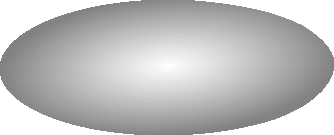 32mm
R 39mm
78mm
68mm
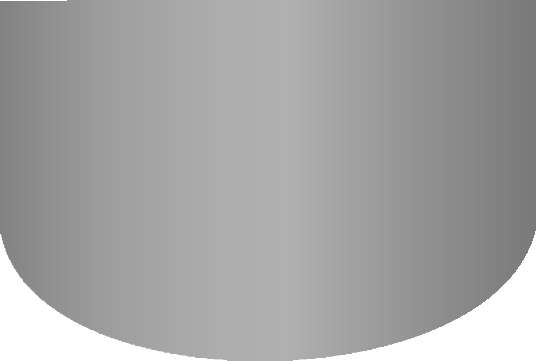 V.Ryan © 2023
SIDE VIEW
71mm
THIRD ANGLE PROJECTION
CURVES OF INTERSECTION
WORLD ASSOCIATION OF TECHNOLOGY TEACHERS	https://www.facebook.com/groups/254963448192823/	technologystudent.com © 2023
V.Ryan © 2023
HELPFUL LINK
https://technologystudent.com/despro_3/curve1.html
HELPFUL LINK:
COMPLETE THE PLAN VIEW OF THE SOLID OBJECT, BY ADDING THE CURVE OF INTERSECTION. THREE POINTS HAVE ALREADY BEEN PLOTTED FOR YOU.
PLAN VIEW
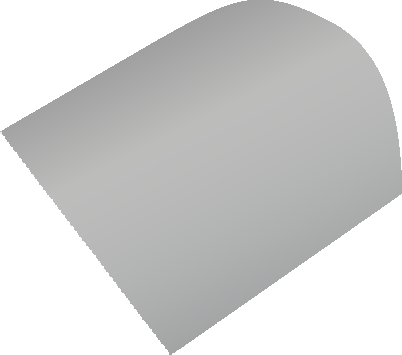 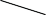 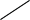 a1
a1
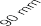 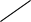 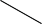 a2
a2
a1
a2
a2
A
A
THIRD ANGLE PROJECTION
45
O
V.Ryan © 2023
FRONT VIEW
SIDE VIEW
90 mm
DIA 105 mm
CURVES OF INTERSECTION
V.Ryan © 2023
technologystudent.com © 2023
WORLD ASSOCIATION OF TECHNOLOGY TEACHERS	https://www.facebook.com/groups/254963448192823/
PLAN VIEW
HELPFUL LINK:
https://technologystudent.com/despro_3/curve2.html
a2
a2
A
a2
COMPLETE THE FRONT VIEW OF THE SOLID OBJECT, BY ADDING THE CURVE OF INTERSECTION. THE FIRST TWO POINTS HAVE ALREADY BEEN PLOTTED FOR YOU.
a1
A
a1
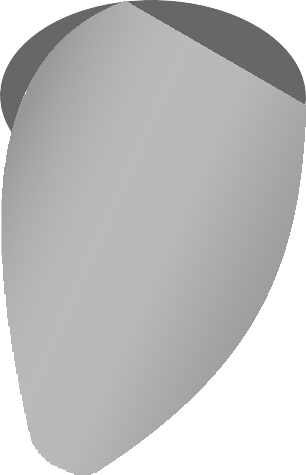 a2
X
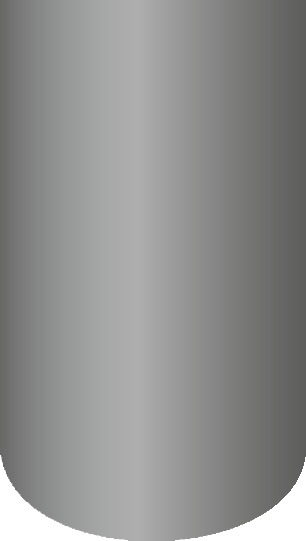 a3
THIRD ANGLE PROJECTION
90mm
DIA 43mm
18mm
60
o
X
V.Ryan © 2023
FRONT VIEW
SIDE VIEW
CURVES OF INTERSECTION
technologystudent.com © 2023	V.Ryan © 2023
WORLD ASSOCIATION OF TECHNOLOGY TEACHERS	https://www.facebook.com/groups/254963448192823/
HELPFUL LINK:
https://technologystudent.com/despro_3/curve3.html
PLAN VIEW
COMPLETE THE PLAN VIEW OF THE SOLID OBJECT, BY ADDING THE CURVE OF INTERSECTION. SOME POINTS HAVE ALREADY BEEN PLOTTED FOR YOU.
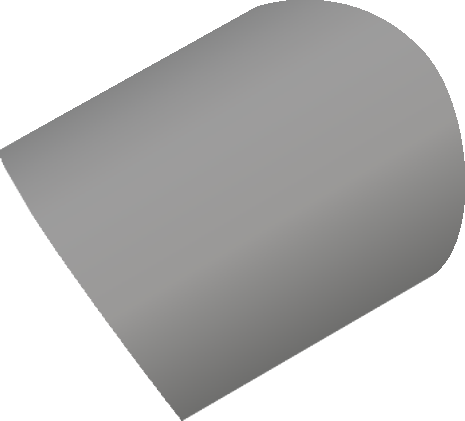 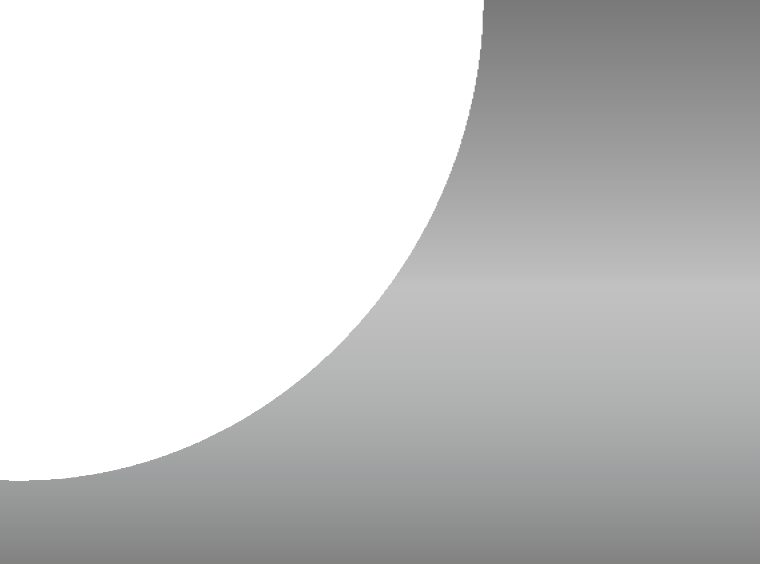 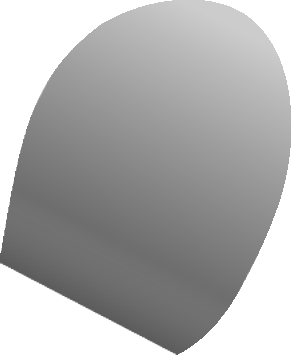 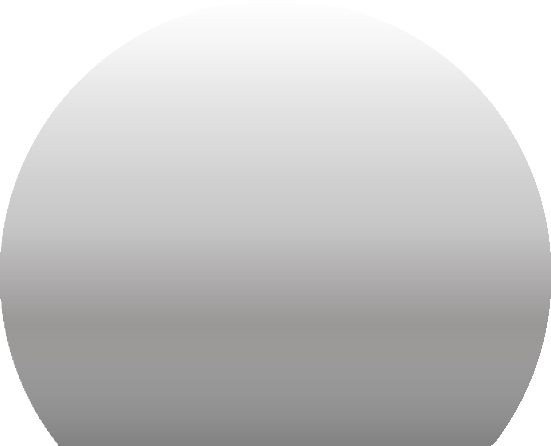 V.Ryan © 2023
THIRD ANGLE PROJECTION